BuisnessTransforamtion
ChangeManagement
OrganizationDevolpment
Buisness ProcessDevolpment
CustomerRelationshipManagement
Onion Chart
Placeholder for your own sub headline
All phrases can be replaced with your own text.
All phrases can bereplaced with your own text.
All phrases can be replaced with your own text.
All phrases can be replaced with your own text.
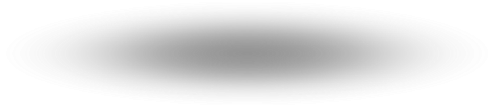 For PowerPoint  97-2010